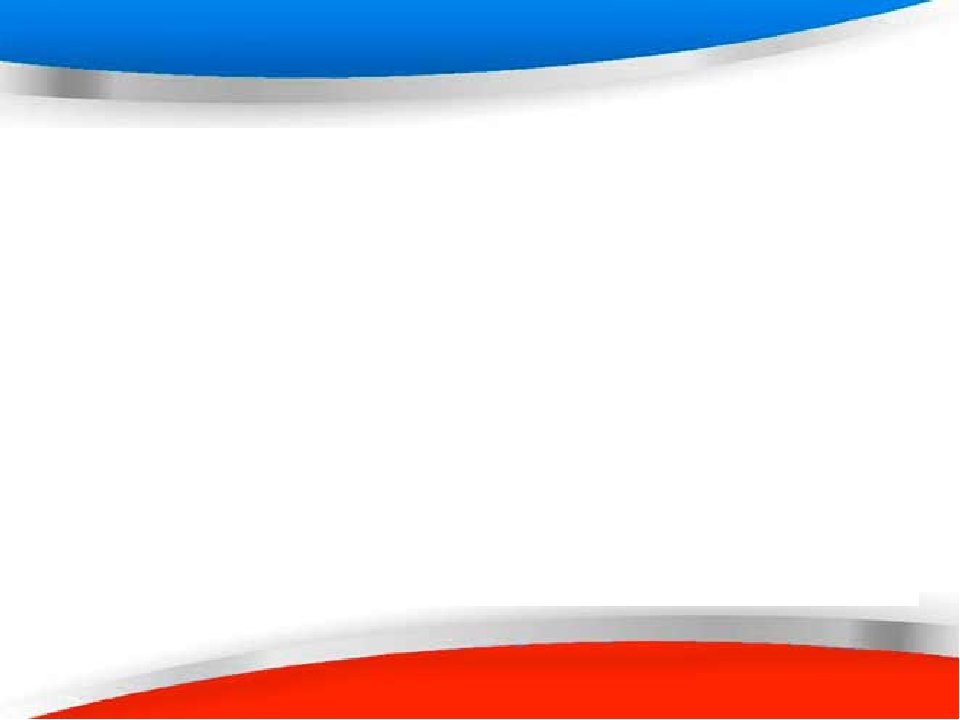 Новый ФГОС основного общего образования: отличительные особенности документа
Субботина О.В., 
заместитель директора МБОУ 
города Костромы «Лицей № 41»
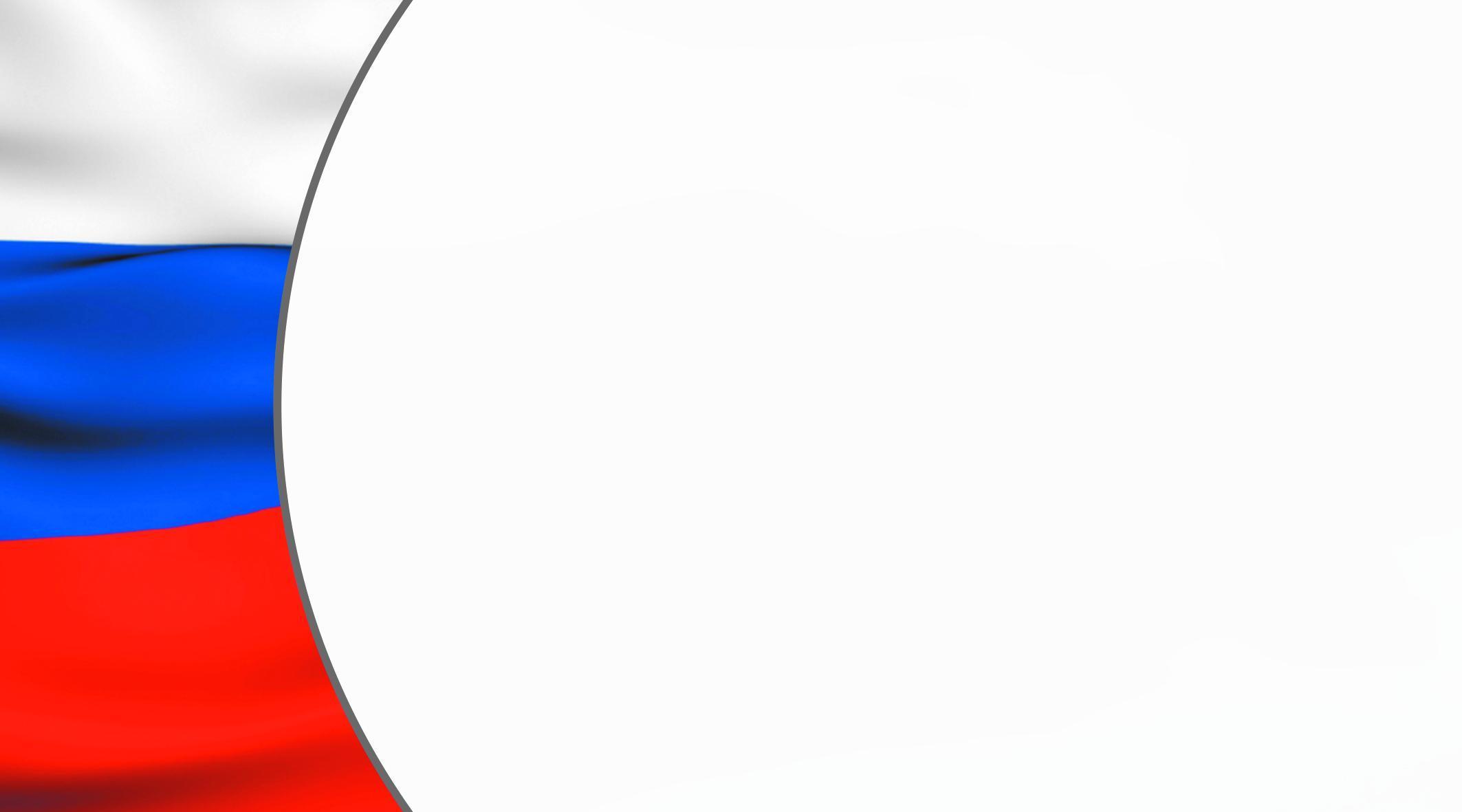 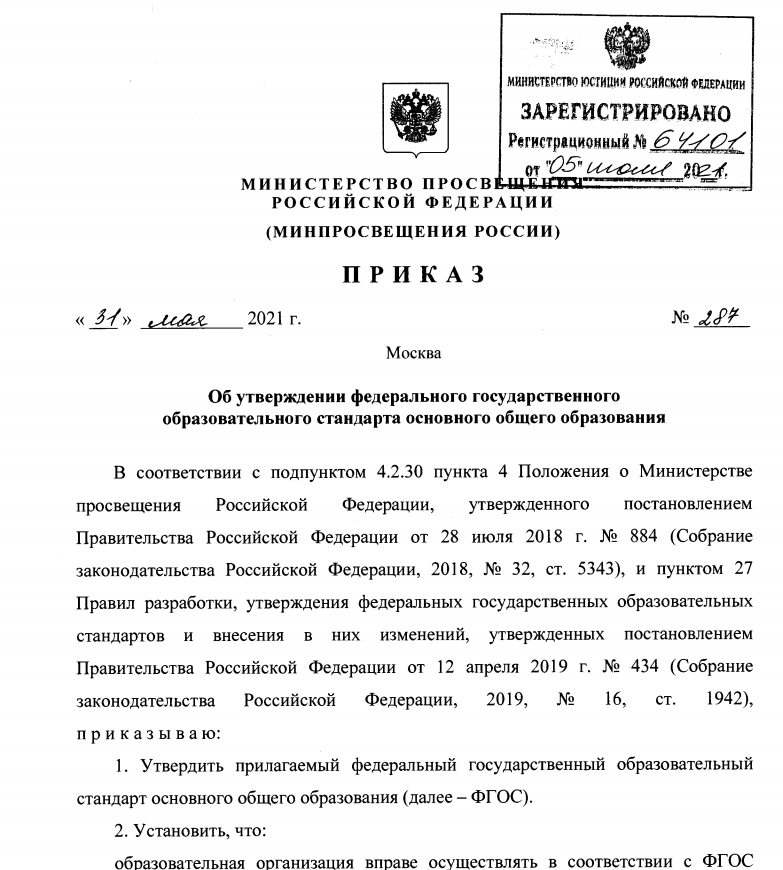 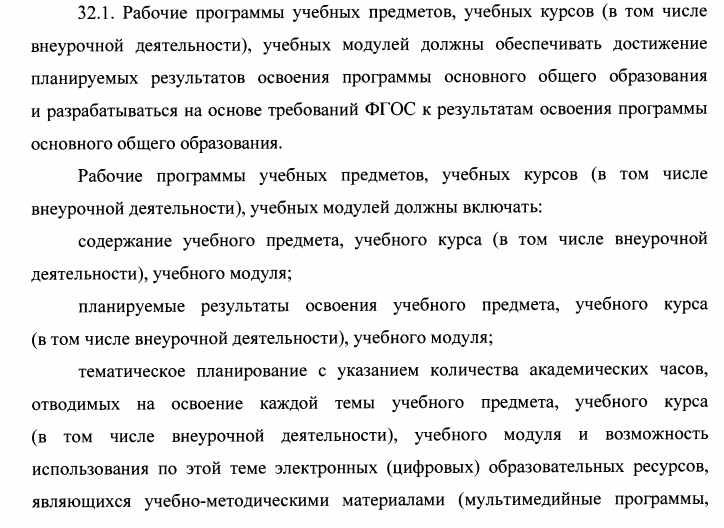 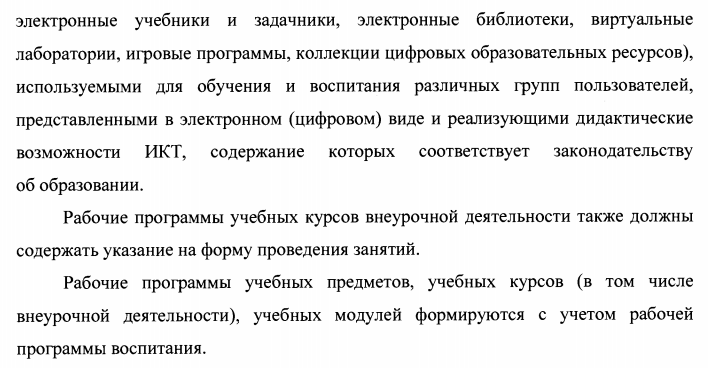 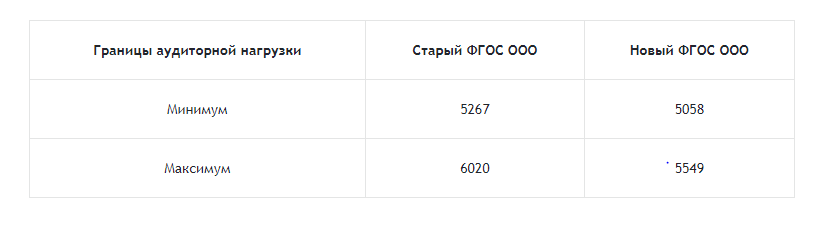 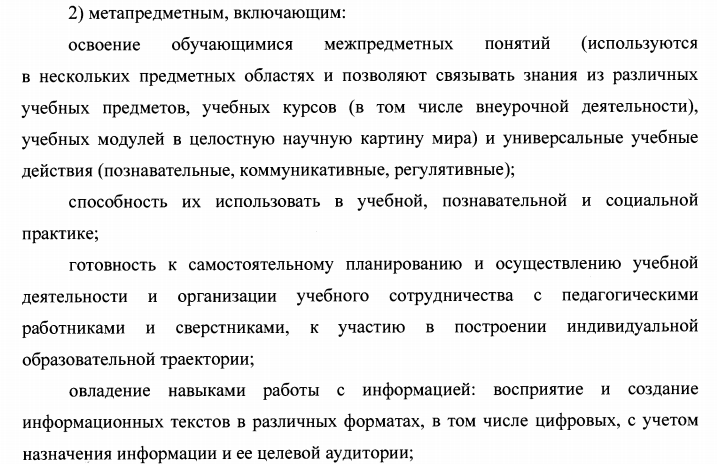 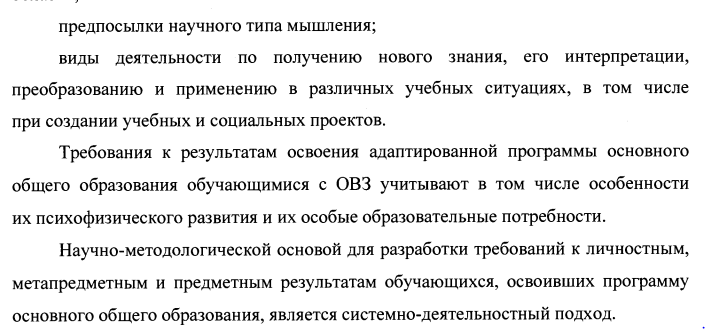 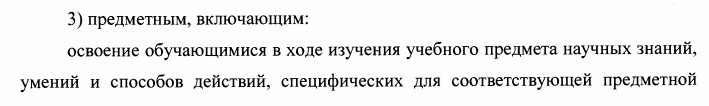 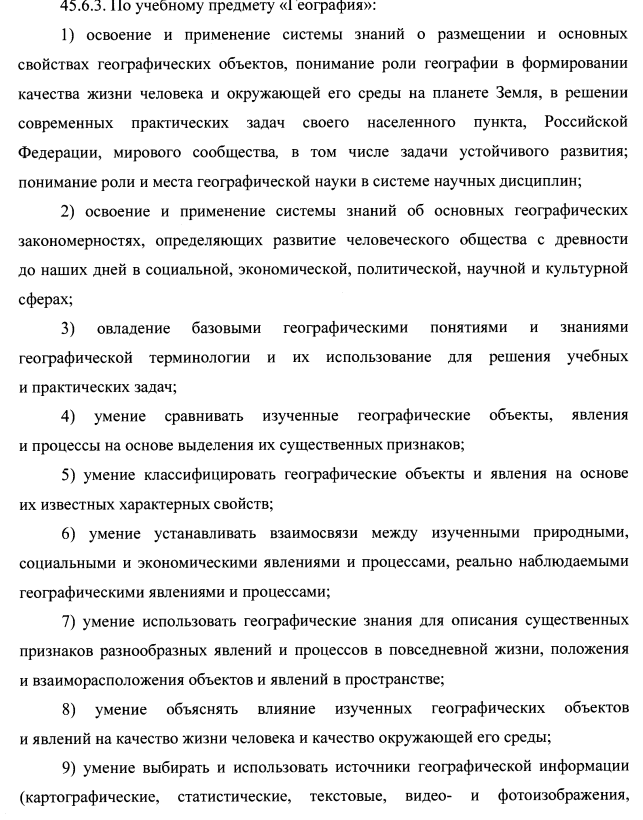 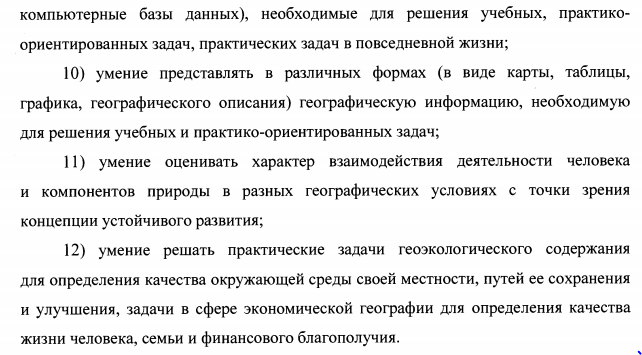